Mother
Grandmother
Father
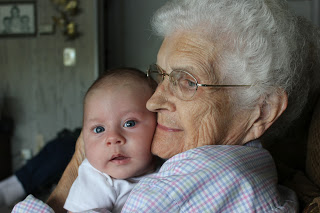 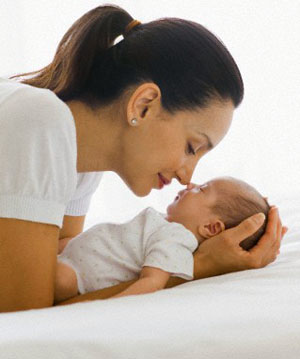 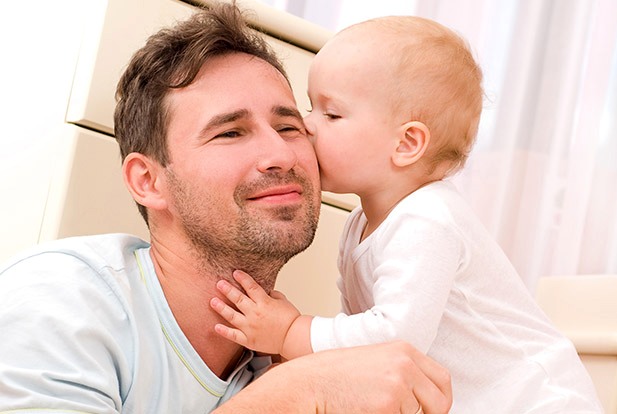 madre
padre
abuela
Grandfather
Sister
Brother
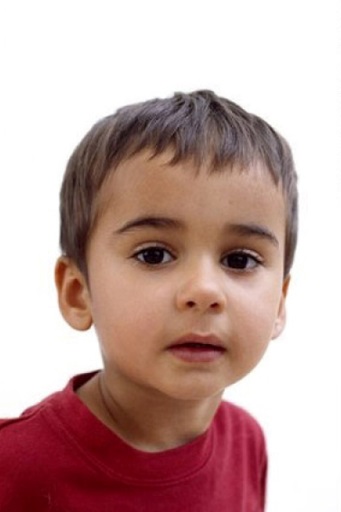 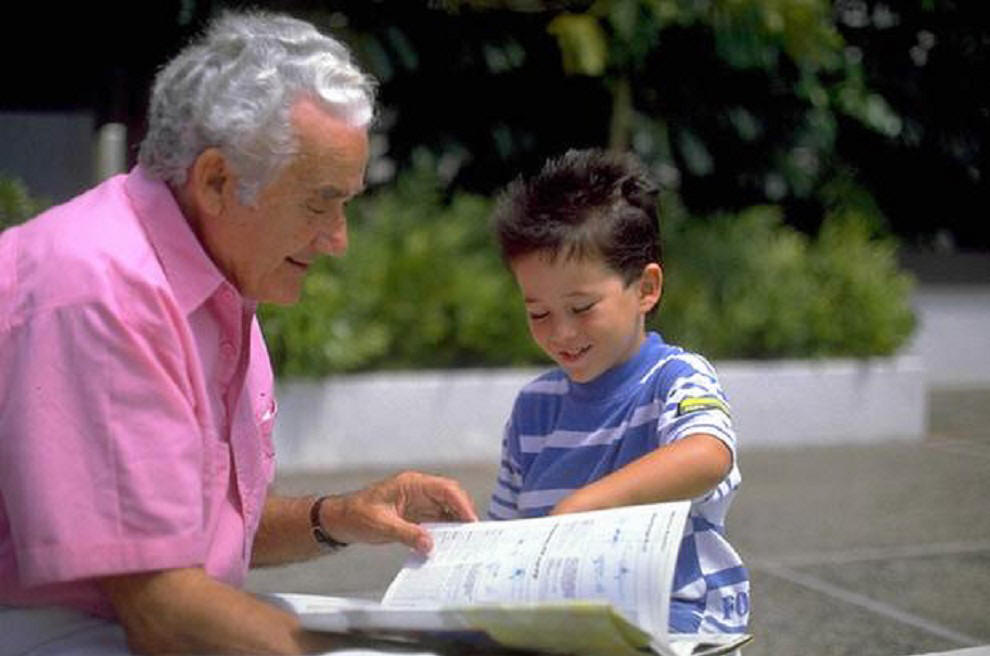 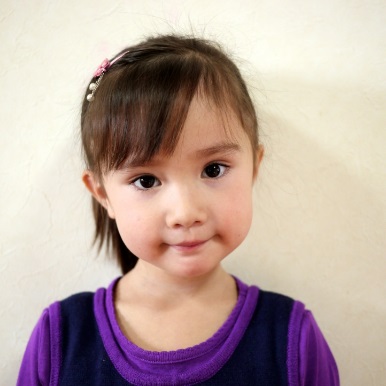 hermana
abuelo
hermano
Pets
Baby
Family
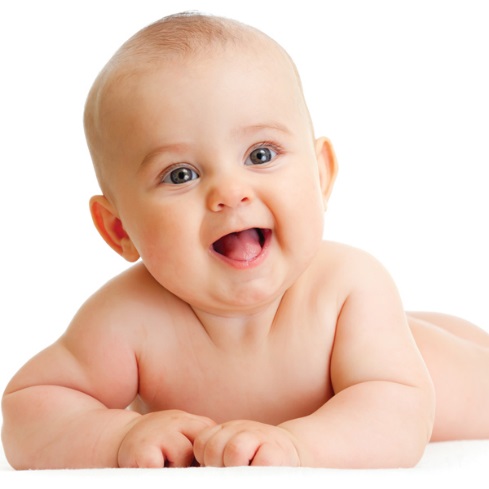 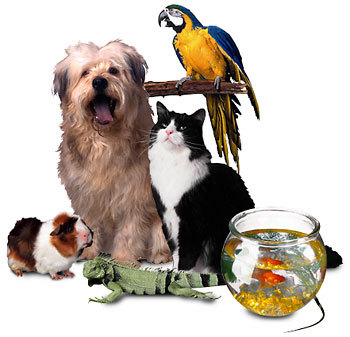 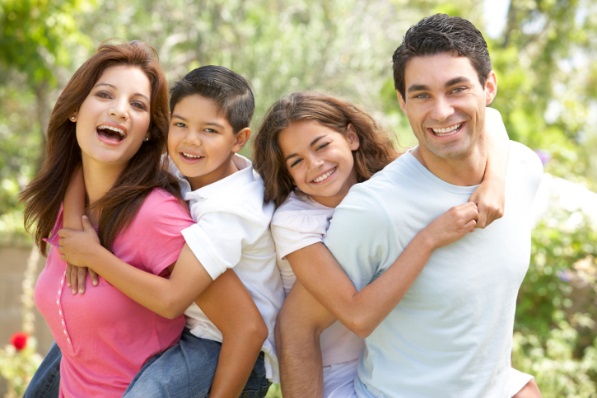 bebé
familia
mascotas
Home
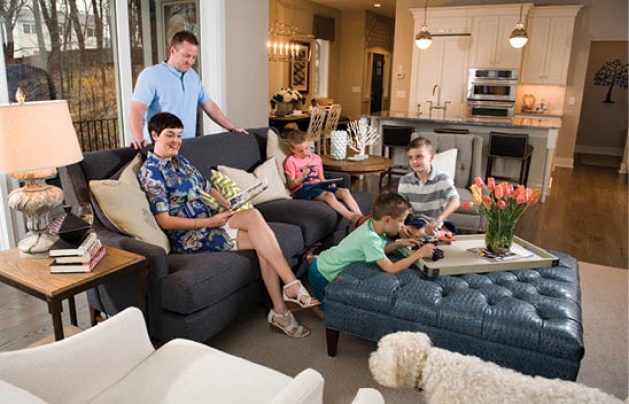 hogar
Mother
Grandmother
Father
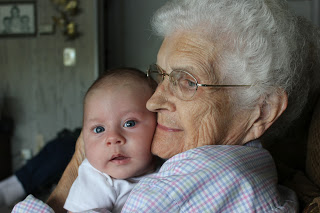 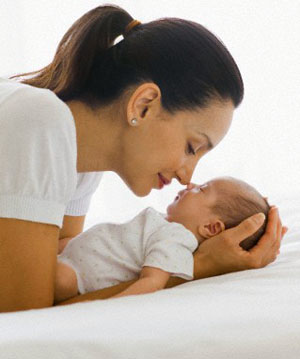 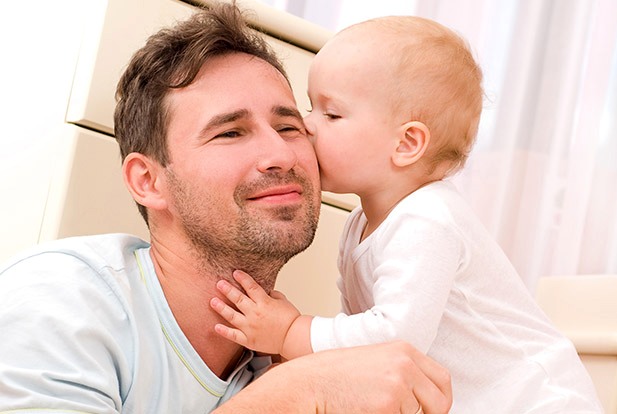 madre
padre
abuela
Grandfather
Sister
Brother
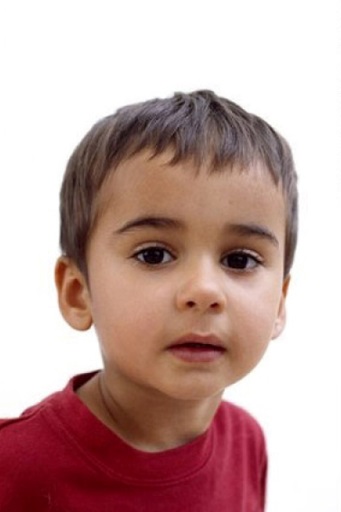 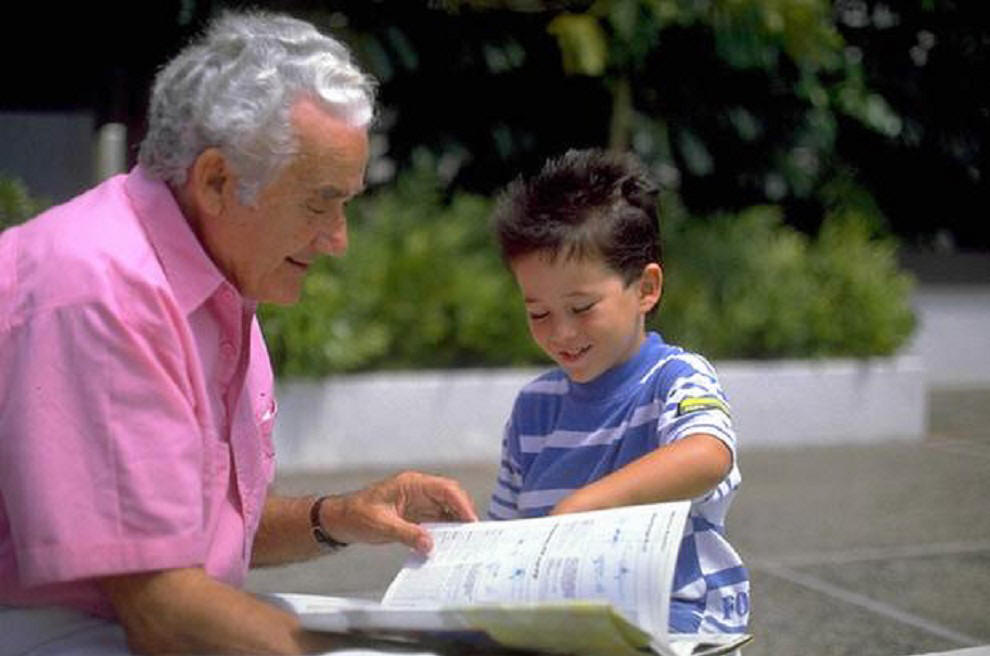 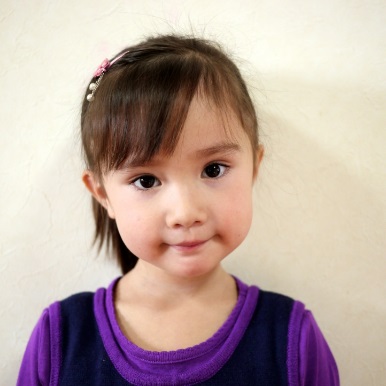 hermana
abuelo
hermano
Pets
Baby
Family
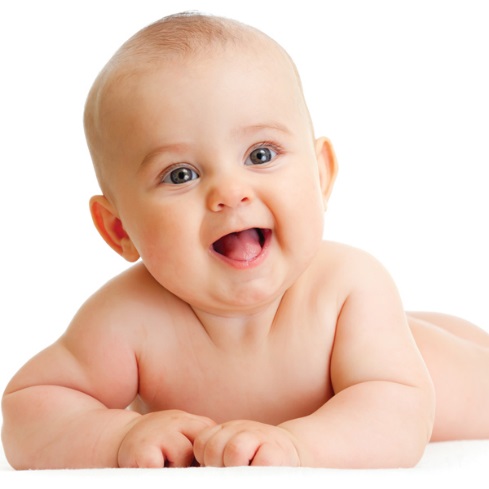 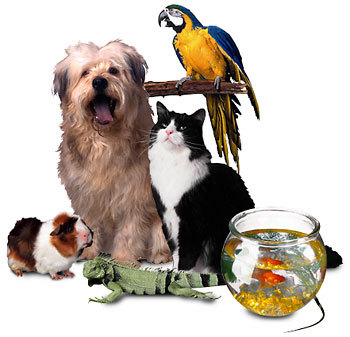 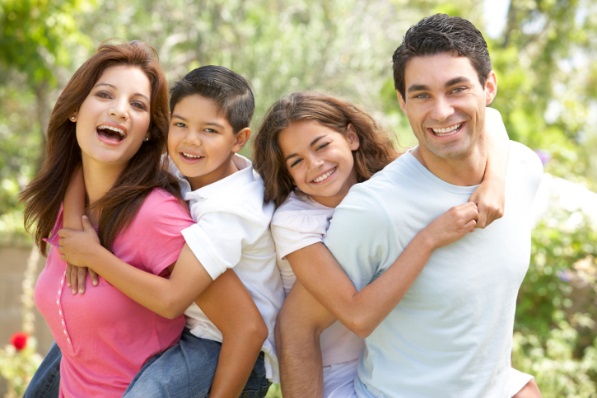 bebé
familia
mascotas
Home
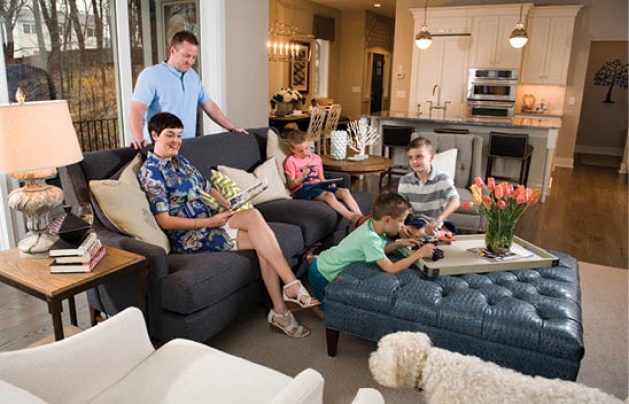 hogar